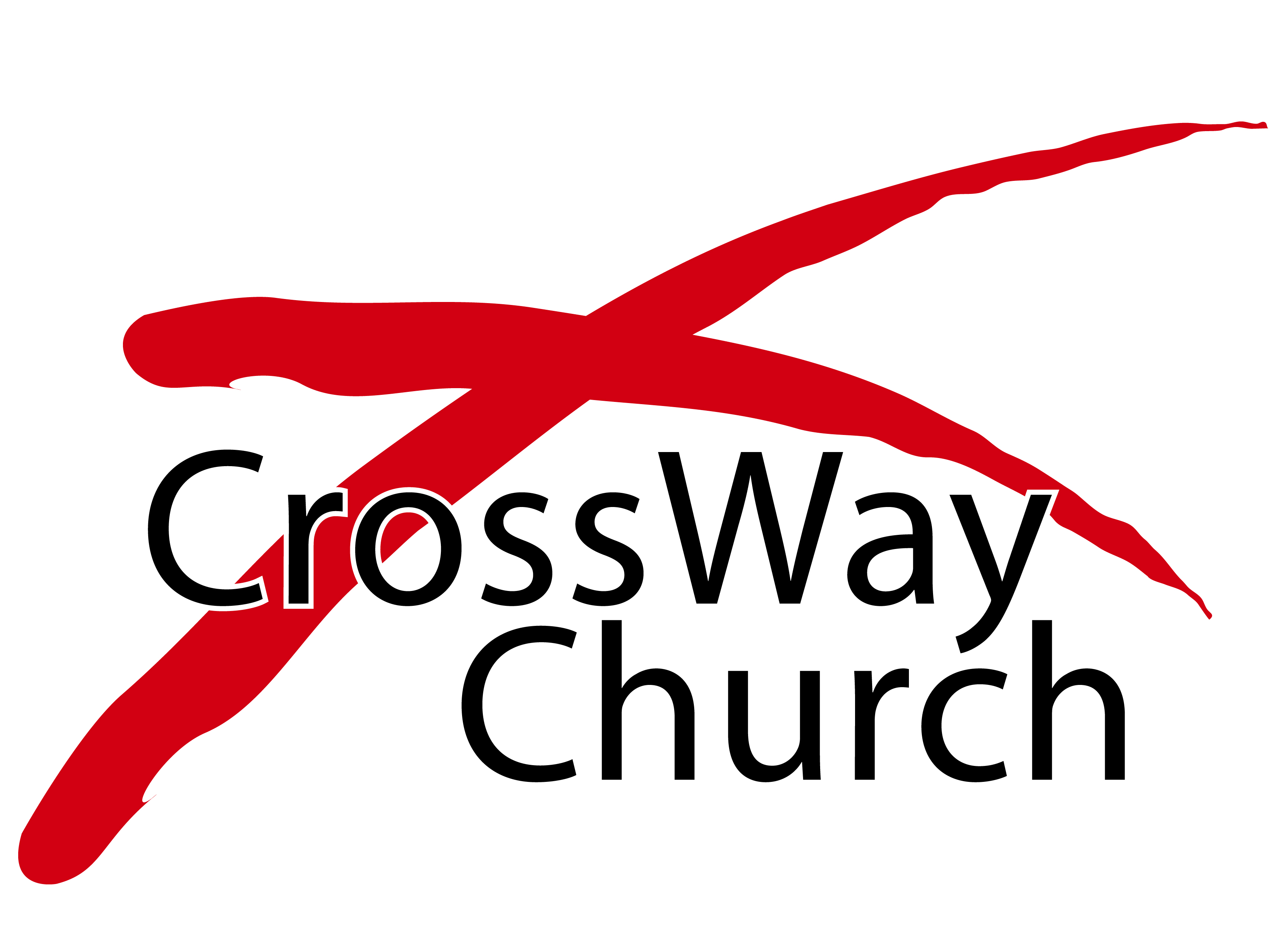 The Good Shepherd
Gospel of John Series [33]
John 10:1-21
©  April 19, 2020   Pastor Paul K. Kim
AN OVERVIEW: “I AM THE GOOD SHEPHERD & THE DOOR”
The context of John 10 is when Jesus was conversing with the Pharisees after healing the man born blind (John 9). Jesus is doing two things here:
First, Jesus brings God’s indictment against false shepherds of Israel (including the Pharisees), using the Old Testament allusions.
Second, Jesus declares himself as the messianic Shepherd that God has promised for his people.
10 “Thus says the Lord God, Behold, I am against the shepherds, and I will require my sheep at their hand and put a stop to their feeding the sheep. No longer shall the shepherds feed themselves. I will rescue my sheep from their mouths, that they may not be food for them. 11 “For thus says the Lord God: Behold, I, I myself will search for my sheep and will seek them out. 12 As a shepherd seeks out his flock when he is among his sheep that have been scattered, so will I seek out my sheep, and I will rescue them from all places where they have been scattered on a day of clouds and thick darkness… 14 I will feed them with good pasture, and on the mountain heights of Israel shall be their grazing land. Therethey shall lie down in good grazing land, and on rich pasture they shall feed on the mountains of Israel. 15 I myself will be the shepherd of my sheep, and I myself will make them lie down, declares the Lord God.”Ezekiel 34:10-12, 14-15
AN OVERVIEW: “I AM THE GOOD SHEPHERD & THE DOOR”
The context of John 10 is when Jesus was conversing with the Pharisees after healing of the man born blind (John 9). Jesus is doing two things here:
First, Jesus brings God’s indictment against false shepherds of Israel (including the Pharisees), using the Old Testament allusions.
Second, Jesus declares himself as the messianic Shepherd that God has promised for his people. 
In order to understand these two metaphors, we need to know what “shepherding” was like in the first-century Eastern culture.
RANCHER [SHEEPHERDER] VS. SHEPHERD
FOUR REASONS WHY JESUS IS THE GOOD SHEPHERD/DOOR
1)  Jesus the Good Shepherd knows his sheep personally.

1 “Truly, truly, I say to you, he who does not enter the sheepfold by the door but climbs in by another way, that man is a thief and a robber. 2 But he who enters by the door is the shepherd of the sheep. 3 To him the gatekeeper opens. The sheep hear his voice, and he calls his own sheep by name and leads them out.
FOUR REASONS WHY JESUS IS THE GOOD SHEPHERD/DOOR
1)  Jesus the Good Shepherd knows his sheep personally.

4 When he has brought out all his own, he goes before them, and the sheep follow him, for they know his voice. 5 A stranger they will not follow, but they will flee from him, for they do not know the voice of strangers.” 6 This figure of speech Jesus used with them, but they did not understand what he was saying to them. (vs. 1-6)

Jesus parabolically depicts “false shepherds” who didn’t enter through the door [Jesus]—including the spiritually blind Pharisees.
He also claims himself indirectly as the “true shepherd” who knows his sheep, and his sheep know his voice and follow him.
Jesus knows us personally as well and calls us by our names so that we may follow him. Do you recognize his voice and follow him today?
FOUR REASONS WHY JESUS IS THE GOOD SHEPHERD/DOOR
2)  Jesus the Door is the way to God’s sheep pen and the abundant life.

7 So Jesus again said to them, “Truly, truly, I say to you, I am the door of the sheep. 8 All who came before me are thieves and robbers, but the sheep did not listen to them. 9 I am the door. If anyone enters by me, he will be saved and will go in and out and find pasture. 10 The thief comes only to steal and kill and destroy. I came that they may have life and have it abundantly. (vs. 7-10)

This time, Jesus is more direct to the Pharisees—that he is the door of the sheep, which means he is the gateway to God’s salvation and life.
Jesus is more than the entrance to God’s sheep pen—he is the way to the abundant life (i.e. with his protection, pasture, water, & care). 
This Door is still wide open for us to enter today. Have you entered by Jesus? Are you experiencing the abundant life in the Good Shepherd?
FOUR REASONS WHY JESUS IS THE GOOD SHEPHERD/DOOR
3)  Jesus the Good Shepherd laid down his life for the sheep.

11 I am the good shepherd. The good shepherd lays down his life for the sheep. 12 He who is a hired hand and not a shepherd, who does not own the sheep, sees the wolf coming and leaves the sheep and flees, and the wolf snatches them and scatters them. 13 He flees because he is a hired hand andcares nothing for the sheep. 14 I am the good shepherd. I know my own and my own know me, 15 just as the Father knows me and I know the Father; and I lay down my life for the sheep. (vs. 11-15)

A further amazing reason is that Jesus not only cares for the sheep, but he also laid down his life for us, delivering us from the death.
A “hired hand” doesn’t care for the sheep but flees in danger alone. 
Jesus sacrificially laid down his life for you and me so that we might be delivered from sin, death, and the Evil One. What amazing love!
13 Greater love has no one than this, that someone lay down his life for his friends. 14 You are my friends if you do what I command you. 15 No longer do I call you servants, for the servant does not know what his master is doing; but I have called you friends, for all that I have heard from my Father I have made known to you.John 15:13-15
FOUR REASONS WHY JESUS IS THE GOOD SHEPHERD/DOOR
4)  Jesus the Good Shepherd has risen from the dead for the sheep and is gathering his flock.

16 And I have other sheep that are not of this fold. I must bring them also, and they will listen to my voice. So there will be one flock, one shepherd. 17 For this reason the Father loves me, because I lay down my life that I may take it up again. 18 No one takes it from me, but I lay it down of my own accord. I have authority to lay it down, and I have authority to take it up again. This charge I have received from my Father.”
FOUR REASONS WHY JESUS IS THE GOOD SHEPHERD/DOOR
4)  Jesus the Good Shepherd has risen from the dead for the sheep and is gathering his flock.

19 There was again a division among the Jews because of these words. 20 Many of them said, “He has a demon, and is insane; why listen to him?” 21 Others said, “These are not the words of one who is oppressed by a demon. Can a demon open the eyes of the blind?” (vs. 16-21)
FOUR REASONS WHY JESUS IS THE GOOD SHEPHERD/DOOR
4)  Jesus the Good Shepherd has risen from the dead for the sheep and is gathering his flock.

16 And I have other sheep that are not of this fold. I must bring them also, and they will listen to my voice. So there will be one flock, one shepherd. 17 For this reason the Father loves me, because I lay down my life that I may take it up again. 18 No one takes it from me, but I lay it down of my own accord. I have authority to lay it down, and I have authority to take it up again.” (vs. 16-18)

Notice that no one takes life from Jesus, but he has the authority to lay it down—and YES, he did take it up again and rose from the dead!
As the Good Shepherd, Jesus continues to gather his own for God’s own sheep pen (Kingdom)—now, the other sheep (Gentiles) as well.
We have also become a part of ONE flock under ONE Shepherd!
23  “And I will set up over them one shepherd, my servant David, and he shall feed them: he shall feed them and be their shepherd. 24 And I, the LORD, will be their God, and my servant David shall be prince among them. I am the LORD; I have spoken.”Ezekiel 34:23-24
There Is More In Jesus!
Whenever the Saviour describes himself by any emblem, that emblem is exalted, and expanded; and yet it is not able to bear all his meaning. The Lord Jesus fills out every type, figure, and character; and when the vessel is filled there is an overflow. There is more in Jesus, the good Shepherd, than you can pack away in a shepherd. He is the good, the great, the chief Shepherd; but he is much more. Emblems to set him forth may be multiplied as the drops of the morning, but the whole multitude will fail to reflect all his brightness. Creation is too small a frame in which to hang his likeness. Human thought is too contracted, human speech too feeble, to set him forth to the full. When all the emblems in earth and heaven shall have described him to their utmost, there will remain a somewhat not yet described. You may square the circle ere you can set forth Christ in the language of mortal men. He is inconceivably above our conceptions, unutterably above our utterances.
— Charles H. Spurgeon
THREE PRACTICAL QUESTIONS FOR OUR EVERYDAY LIFE
What one specific difference of a shepherd from a rancher encourages you most about your relationship with Jesus?

As a result of this passage, how will you live for Jesus the Good Shepherd who died and rose from the dead for your redemption?

What would it mean for you to listen to the voice [prompting] of your Shepherd and follow his leading in the COVID-19 pandemic?
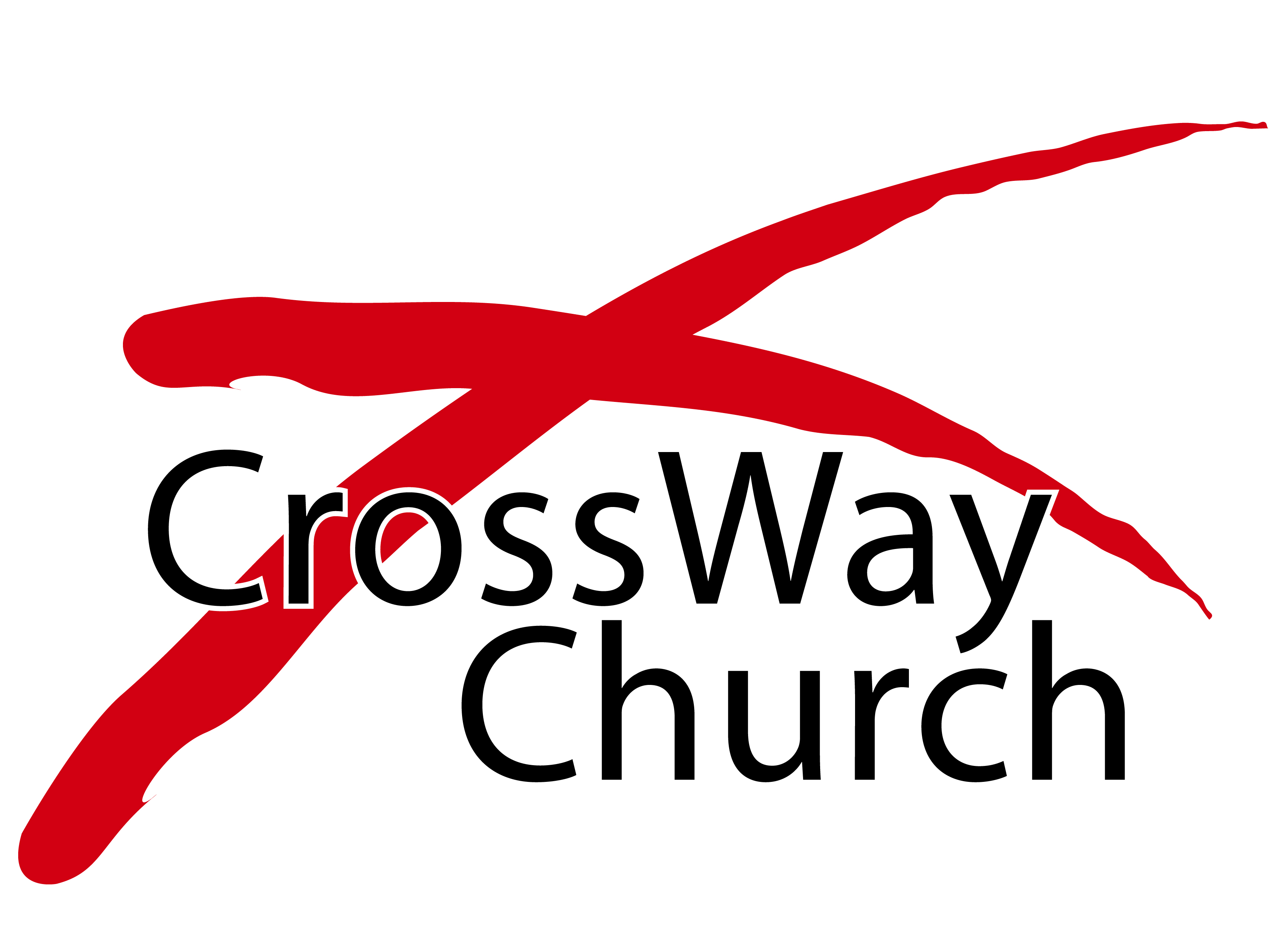